Net-Zero: Where are we in the global energy transition?
Sergey Paltsev
Massachusetts Institute of Technology
European Energy Policy Conference
Brussels, Belgium
September 1, 2022
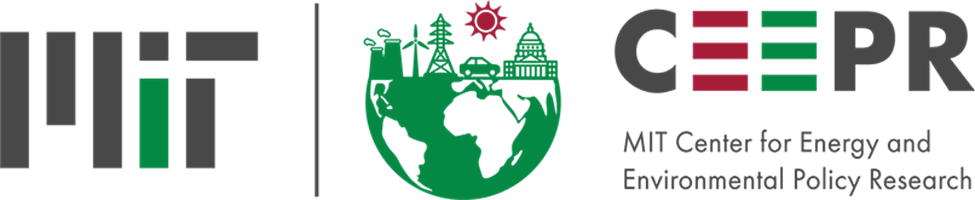 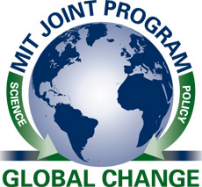 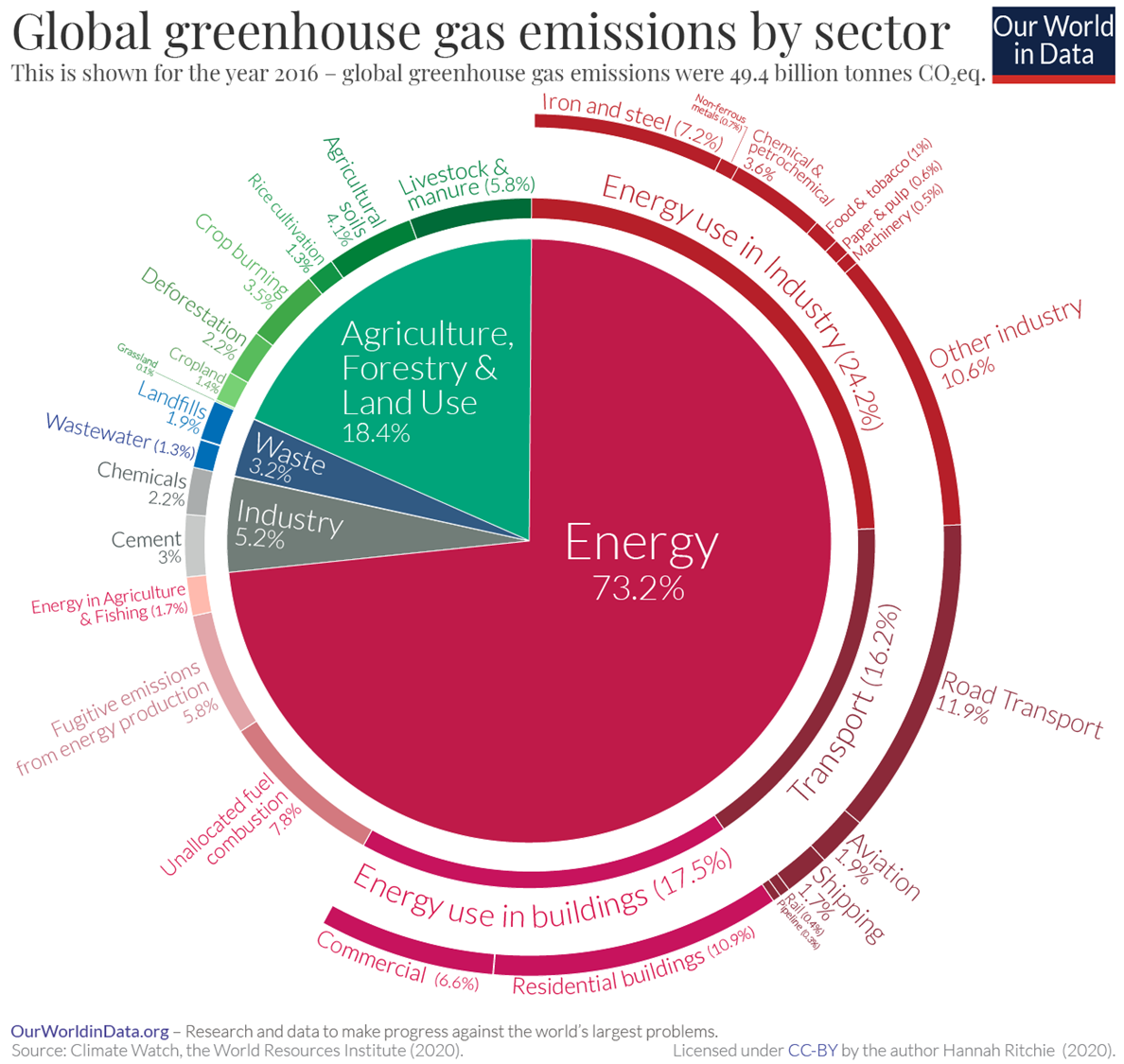 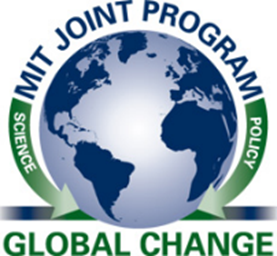 2
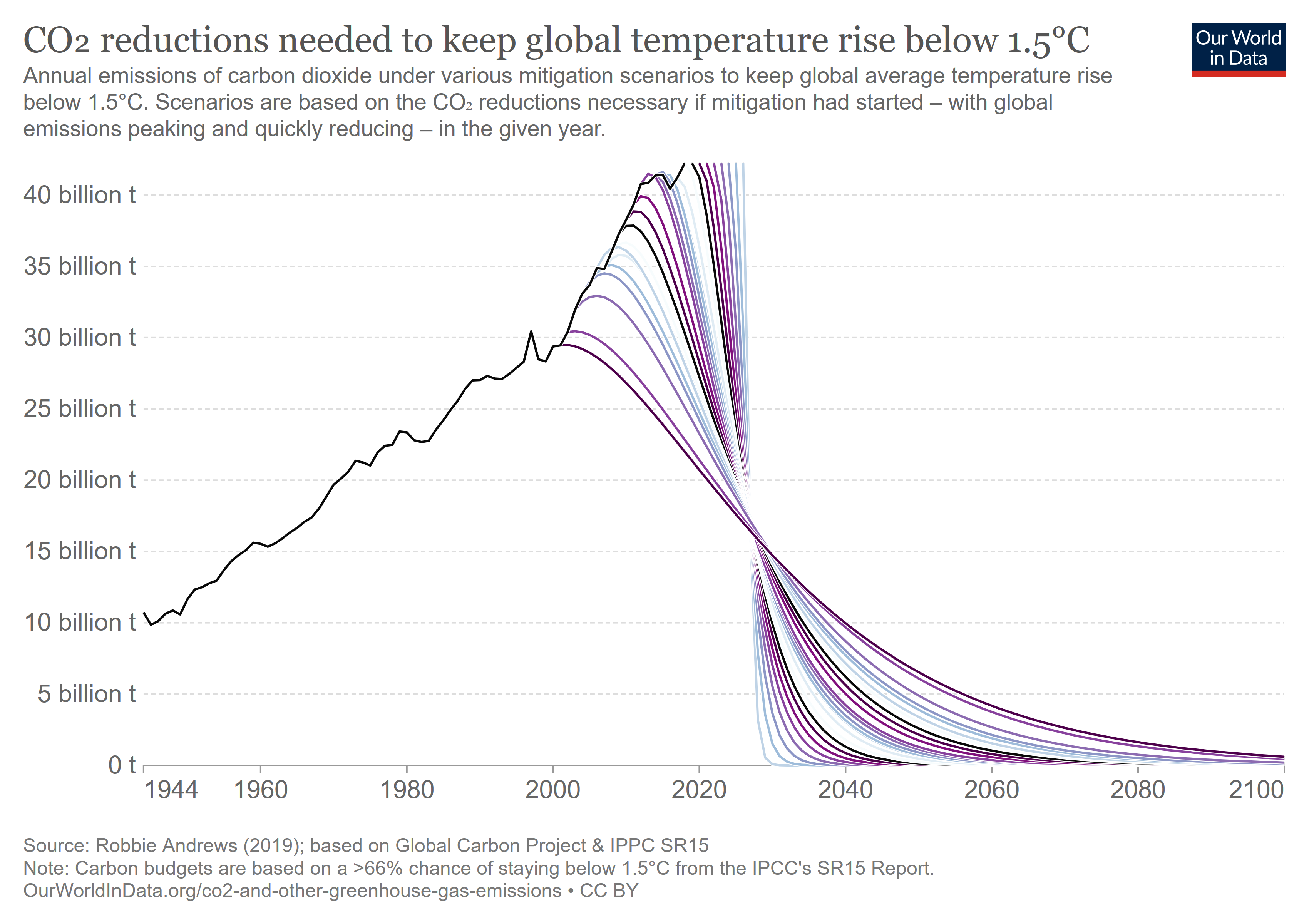 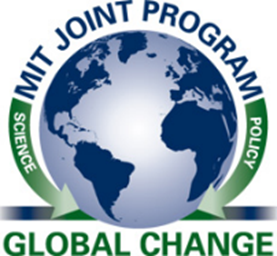 3
The world has to decarbonize…
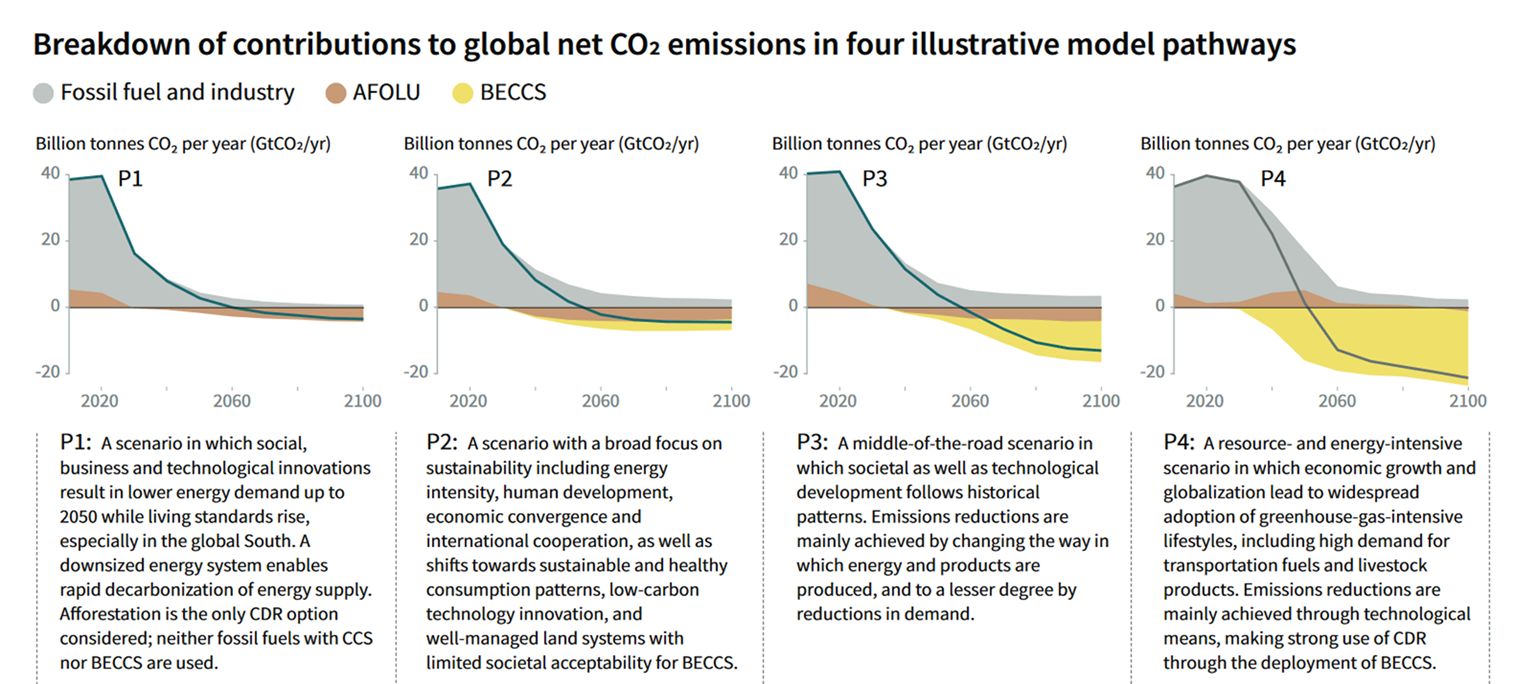 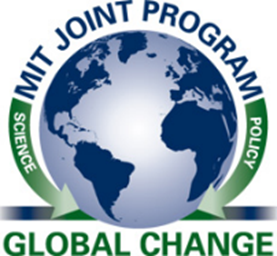 Source: IPCC 1.5C Report (2018)
4
…at an unprecedented pace
Pandemic: 6%
Global financial crisis: 2%
?
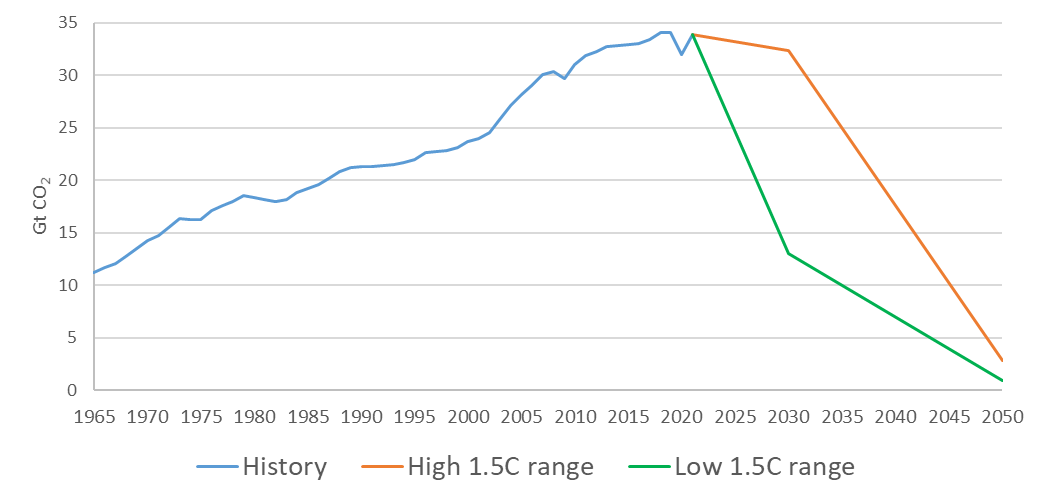 Dissolution of USSR is counter-balanced by China’s rise
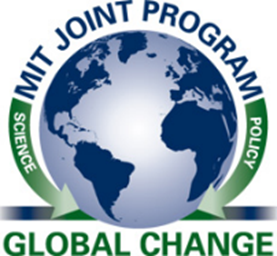 5
IEA World Energy Outlook 2021: Goals vs Reality
IEA 2021 World Energy Outlook: Goals vs Reality
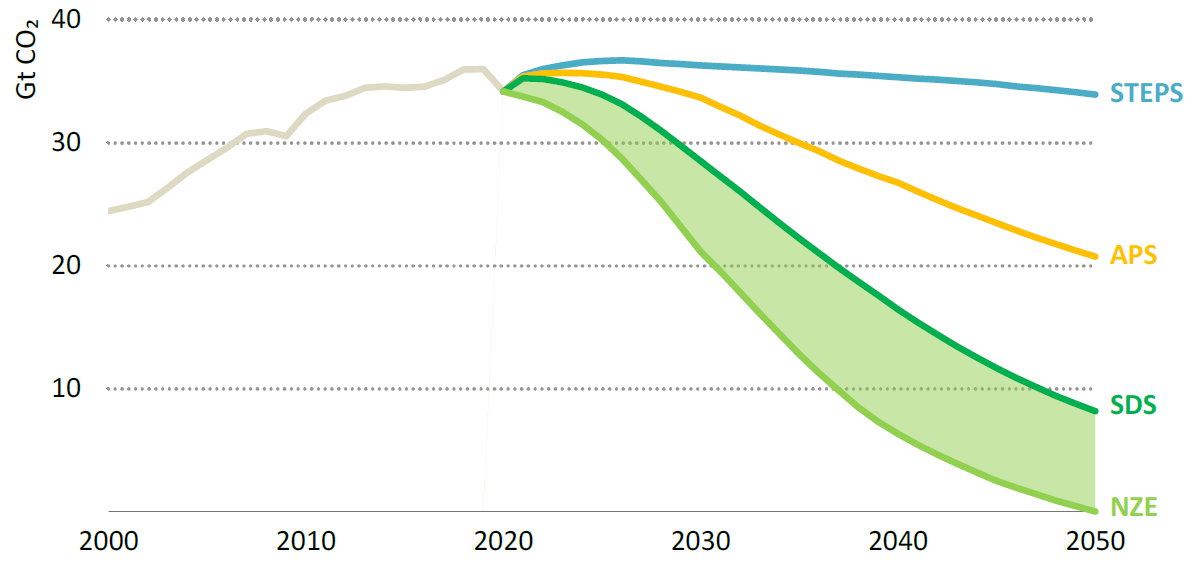 STEPS (Stated Policies Scenario) reflects current policy settings

APS (Announced Pledges Scenario) assumes that all NDCs and longer term targets are met

SDS (Sustainable Development Scenario) meets UN SDGs

NZE (Net zero Emissions by 2050) for global energy sector
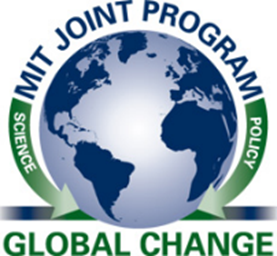 6
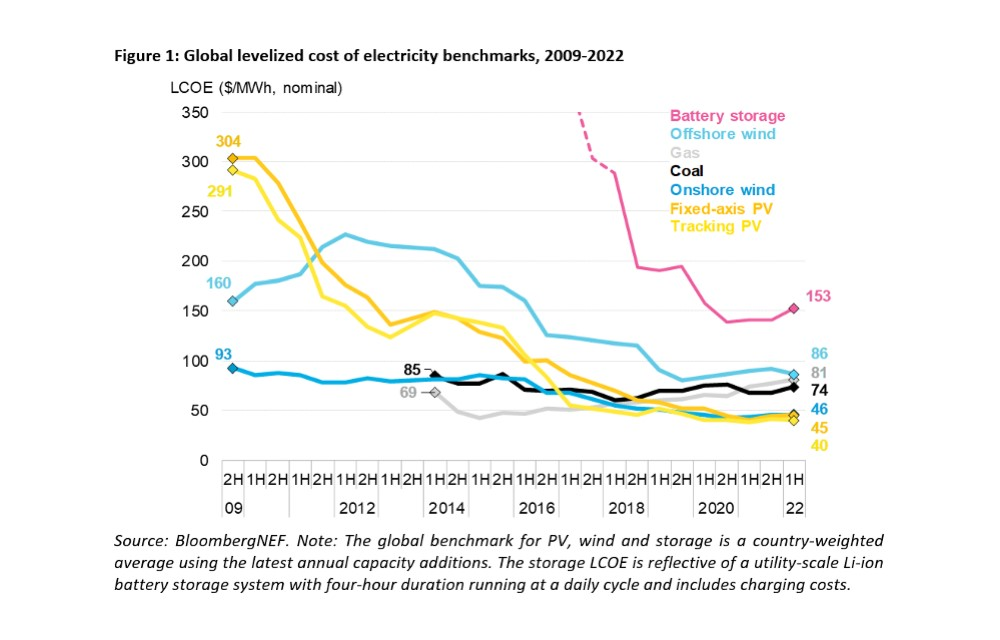 Wind and Solar
7
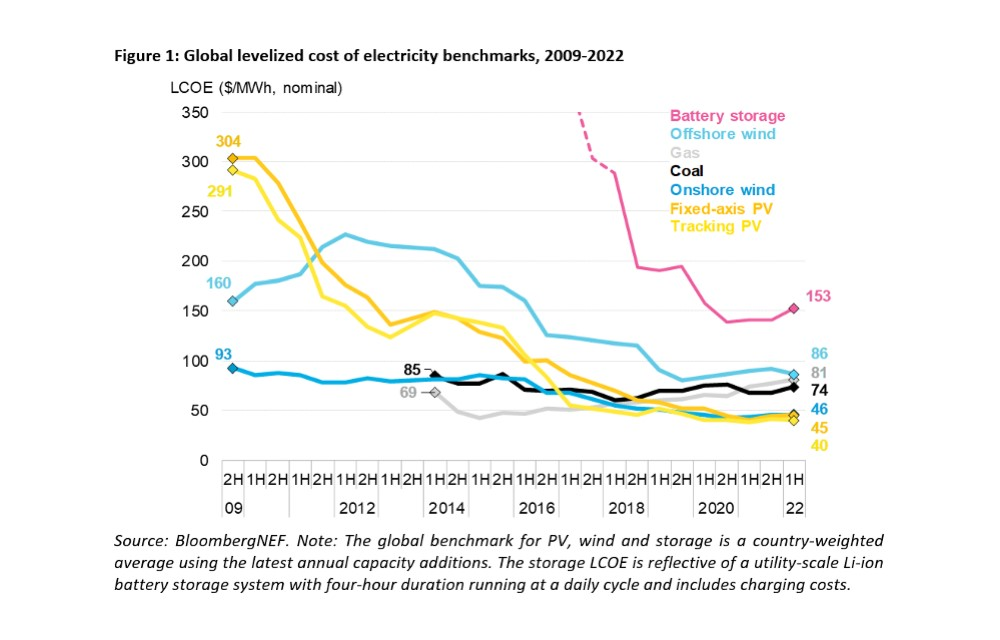 Are we done with energy transition?
8
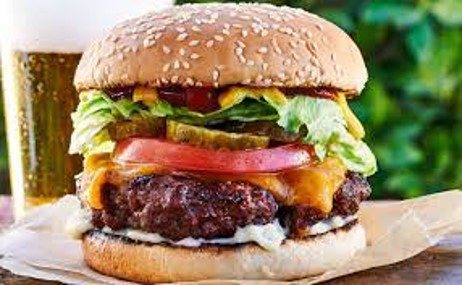 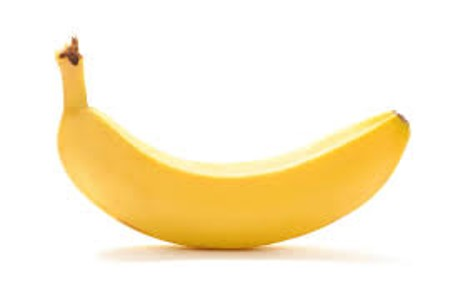 9
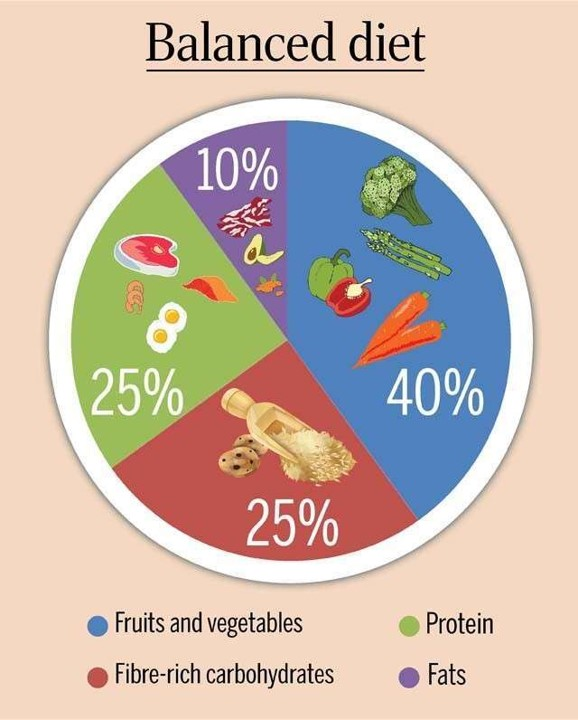 10
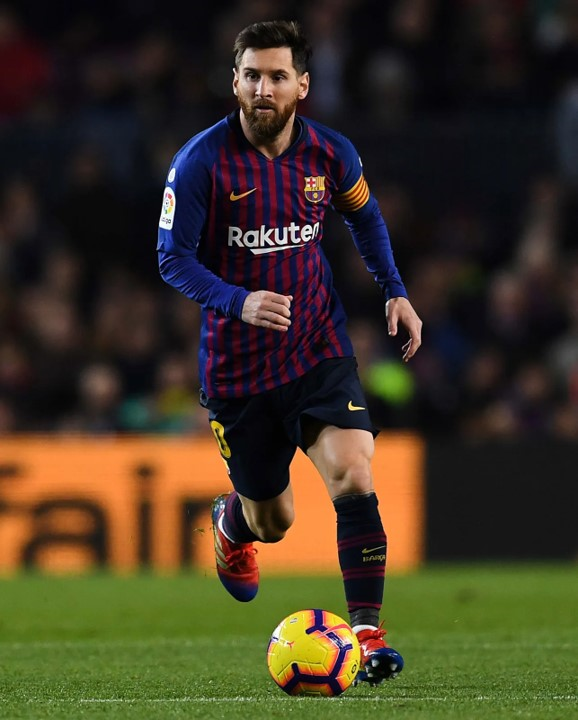 11
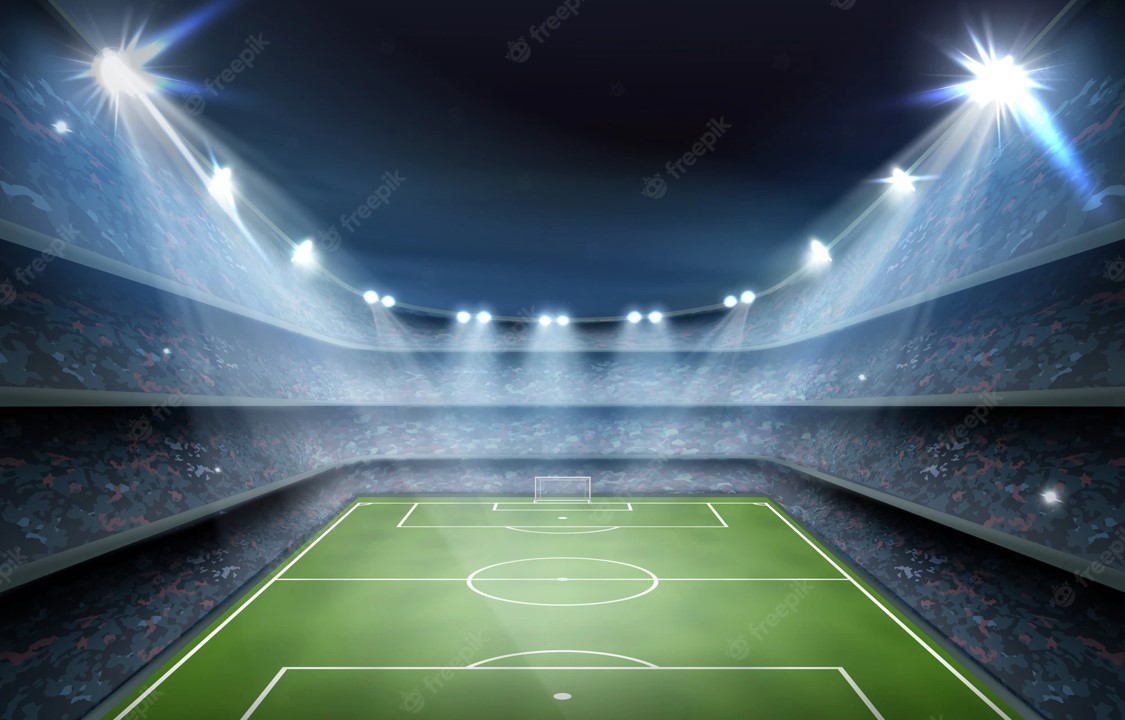 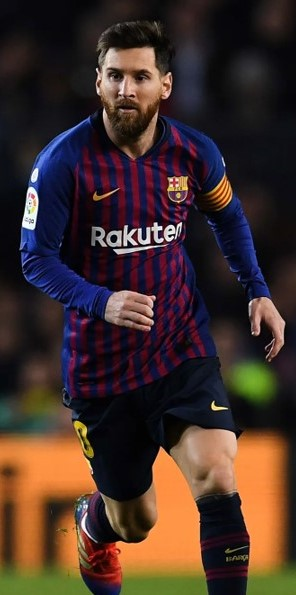 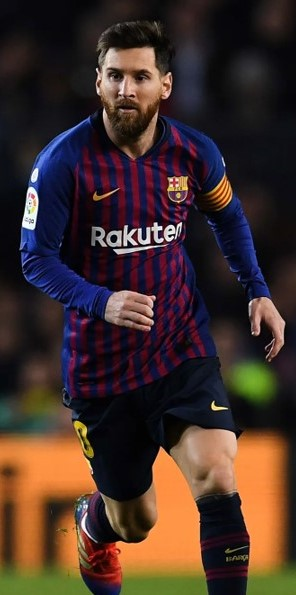 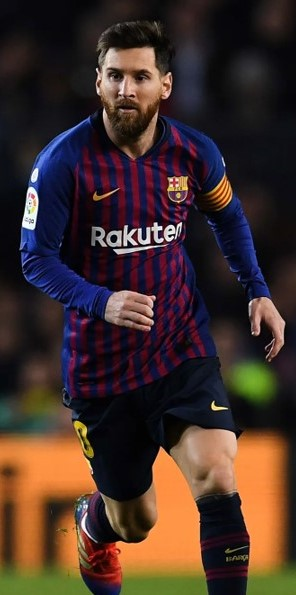 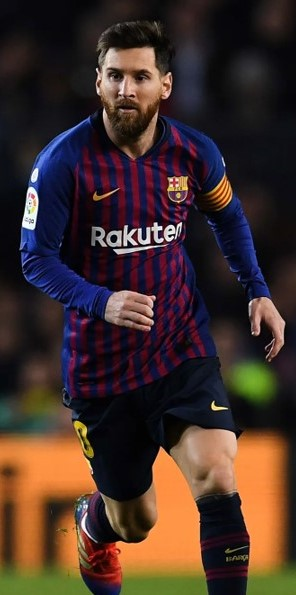 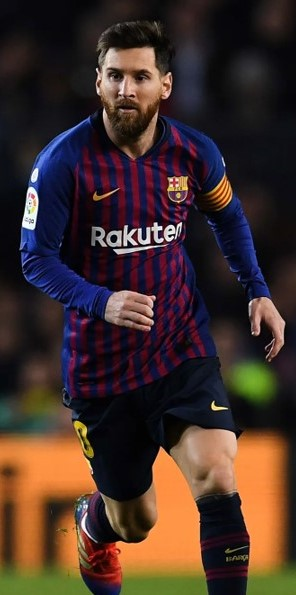 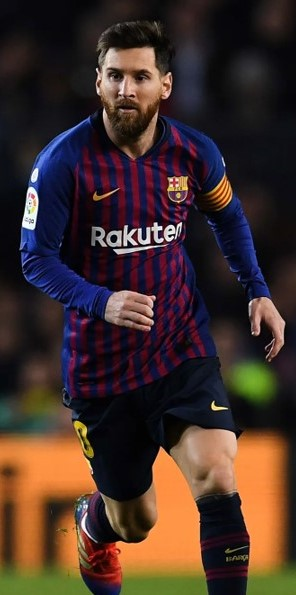 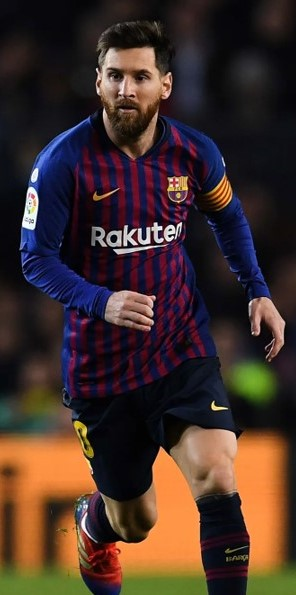 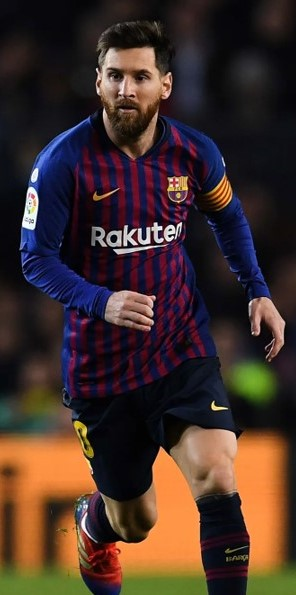 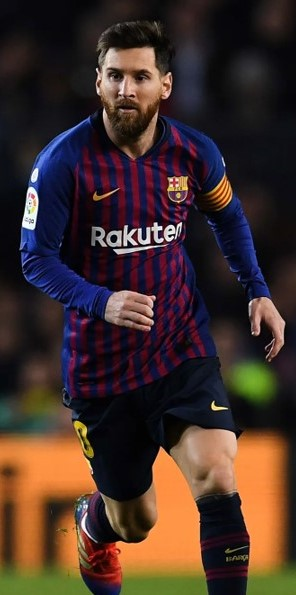 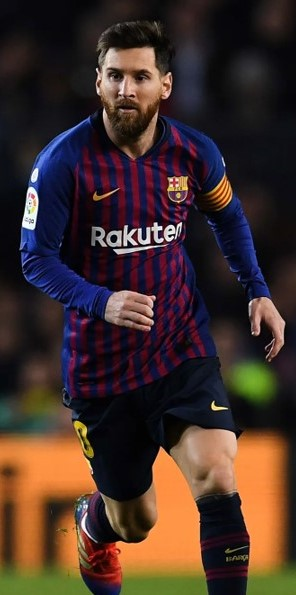 12
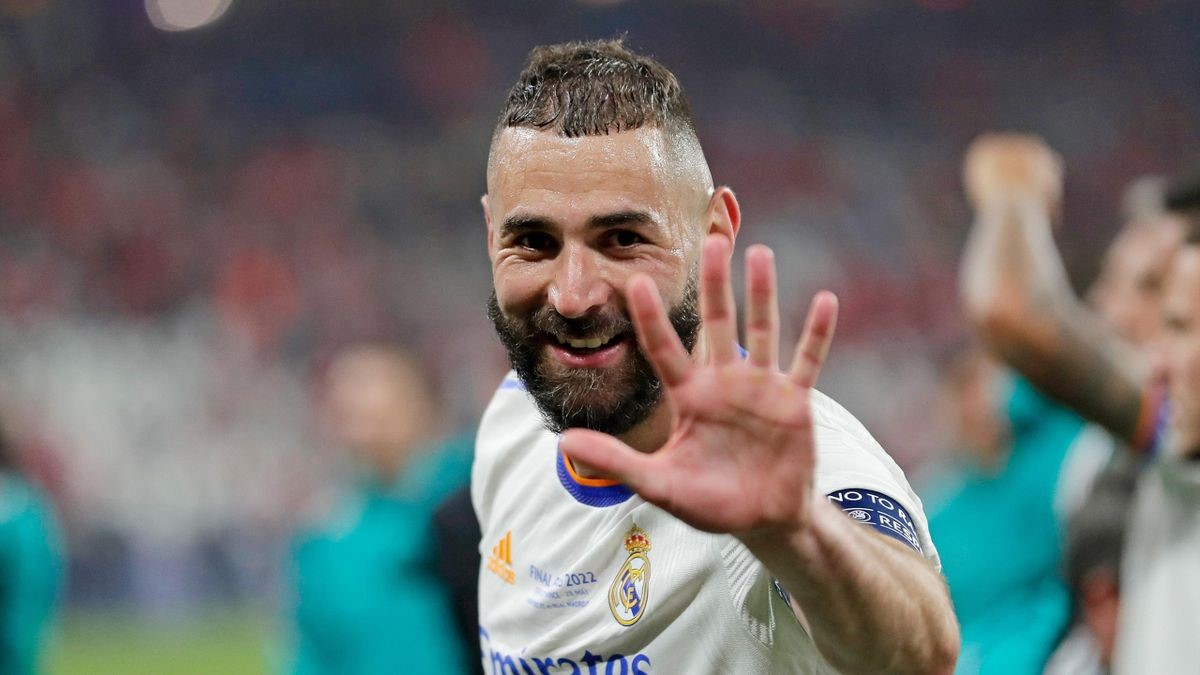 13
Wide range of measures and technologies are needed
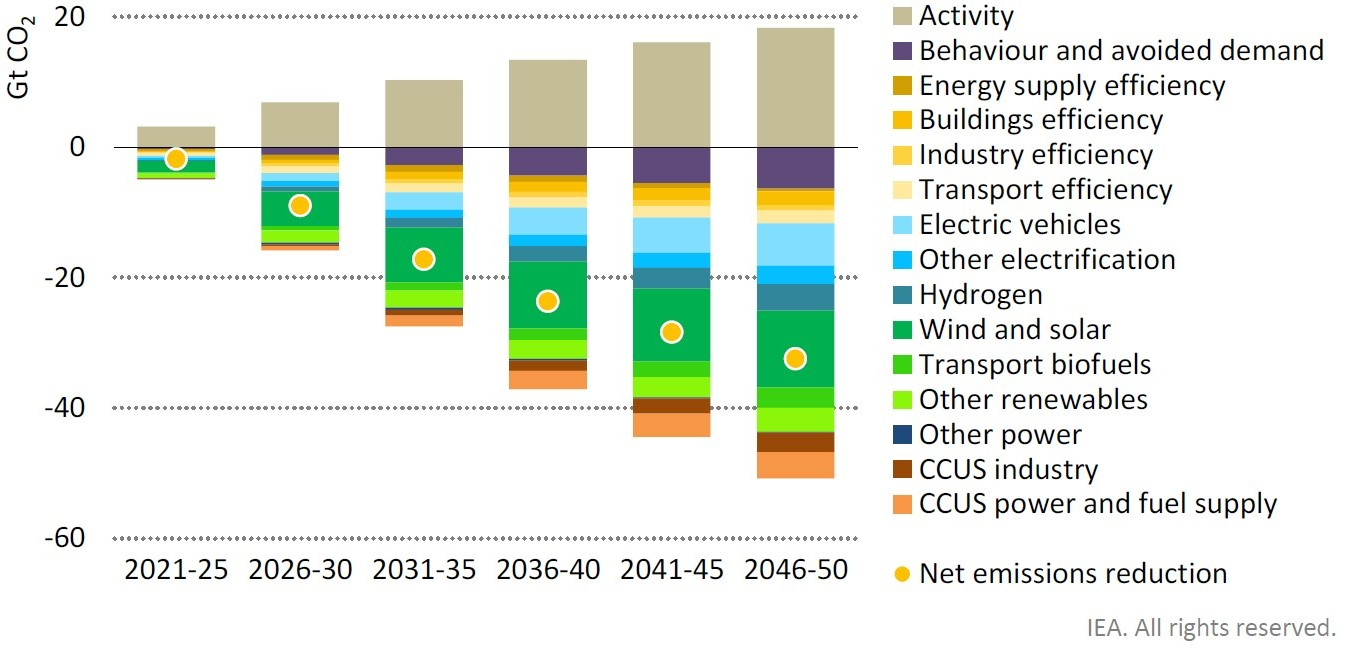 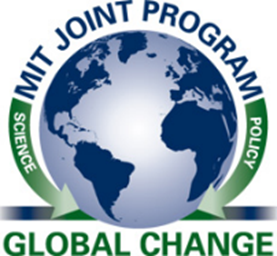 Source: IEA Net Zero by 2050 (2021)
14
Key assumptions of IEA NZE scenario
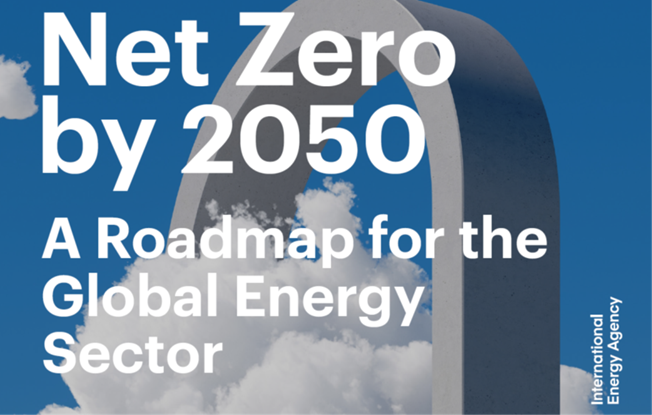 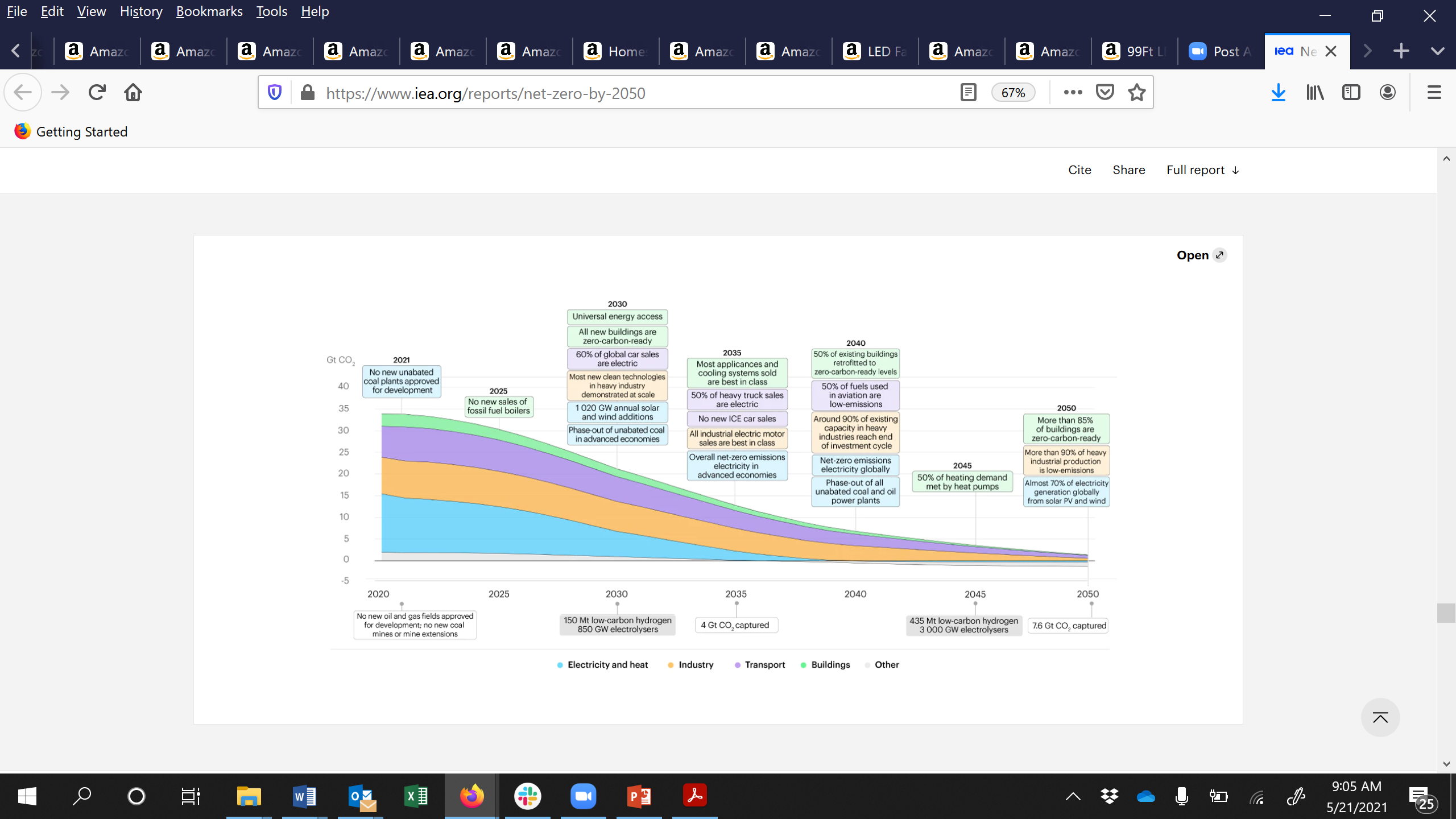 15
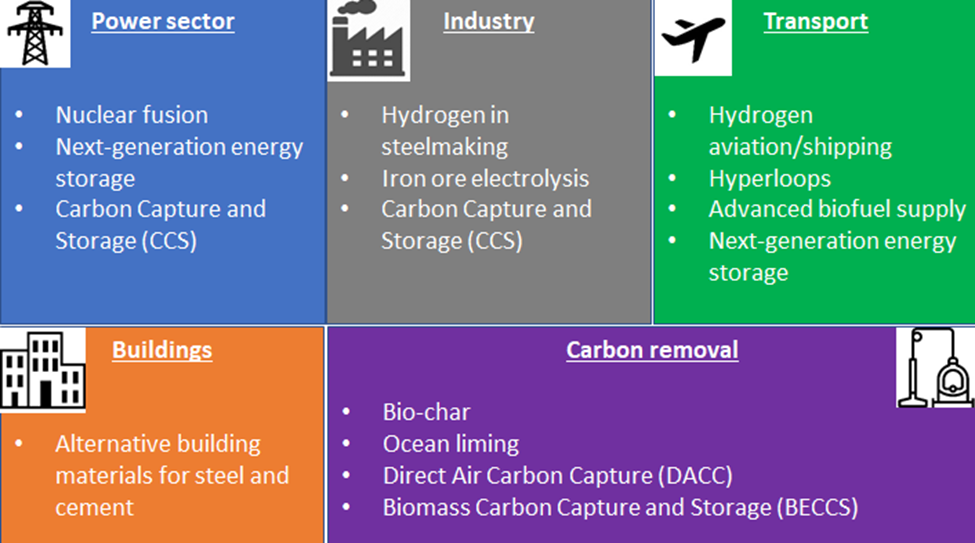 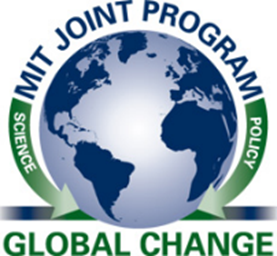 Graphics: EPFL
Also important: Demand Side Management
16
Wide range of future technologies are needed
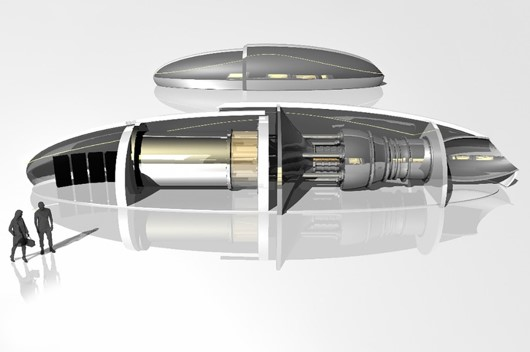 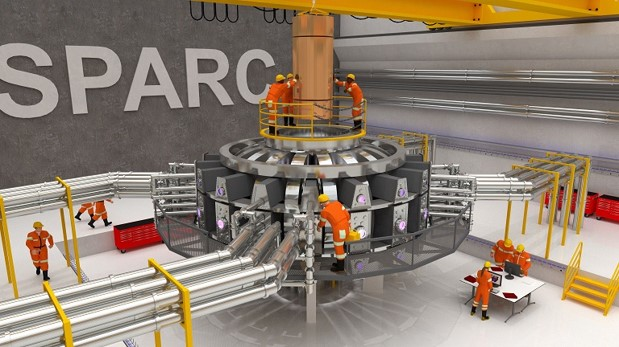 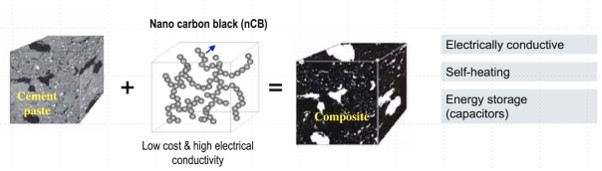 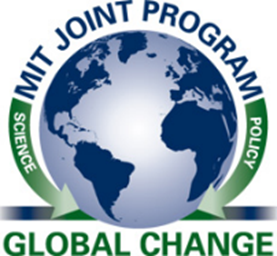 17
Technological readiness in net-zero scenarios?
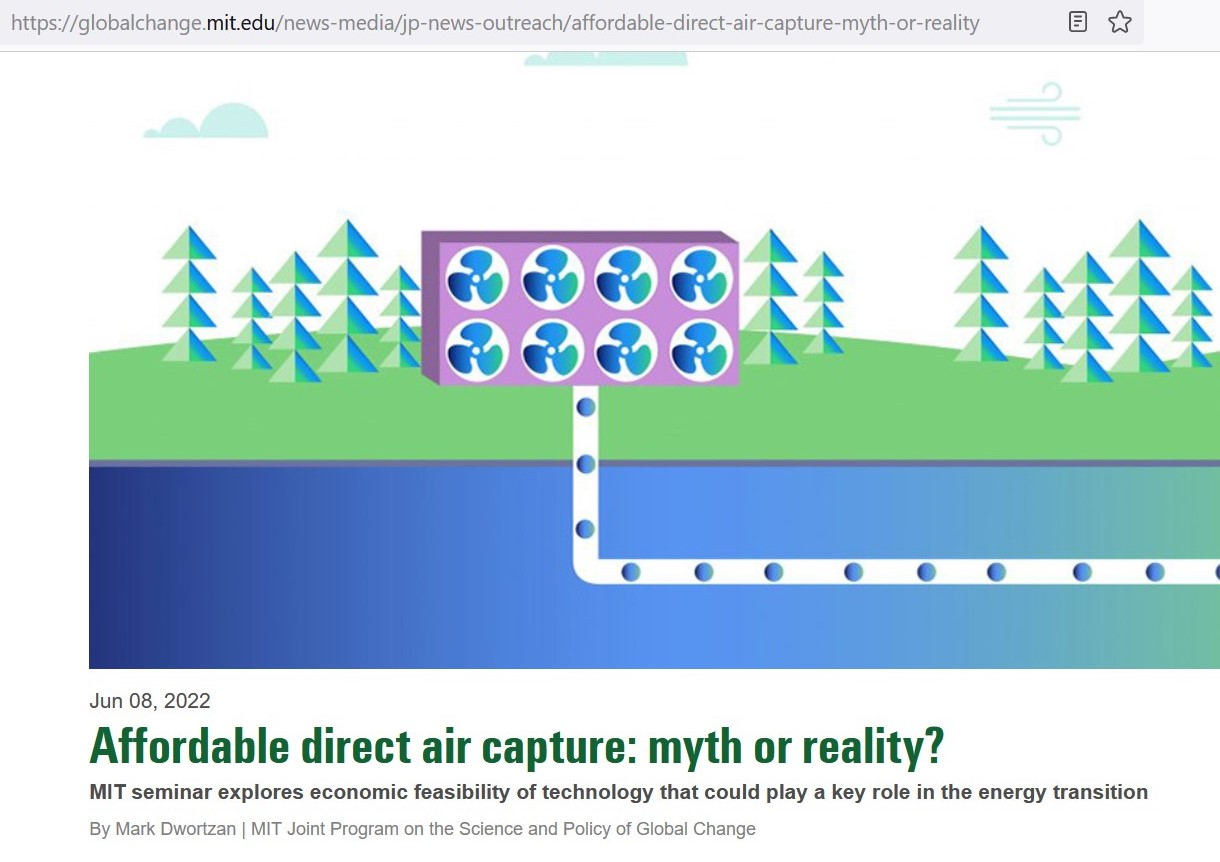 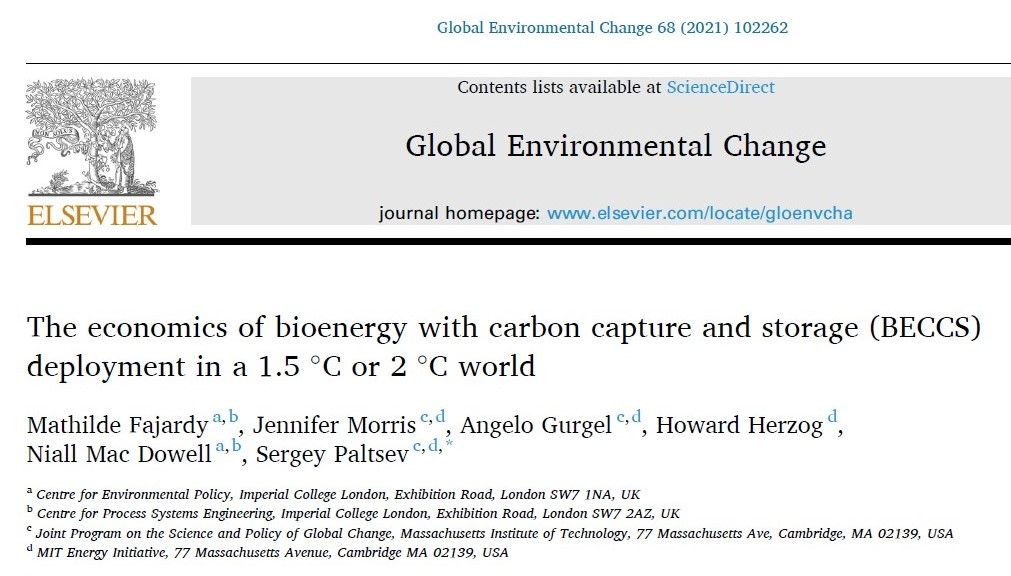 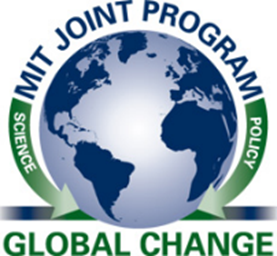 https://globalchange.mit.edu/news-media/jp-news-outreach/affordable-direct-air-capture-myth-or-reality
18
How do we get to net-zero emissions? How quickly?
Pledges by numerous governments and companies to reach net-zero greenhouse gas (GHG) emissions, but Action Plans are needed


		Opportunities and challenges for scalable 
low-carbon energy options




Economic: Do we have technologies? Are they economically competitive? Do we have policies to support them? Lifestyle changes?

Geopolitical: Impacts of de-carbonization on other goals? COVID implications for a rise of protectionism? Stability of energy exporters? Impacts of Russia-Ukraine war?

	Environmental: Physical risks from climate change will be there regardless of 		    emission reduction. Impacts from low-carbon options (e.g., car battery recycling). Minerals for clean energy transition.
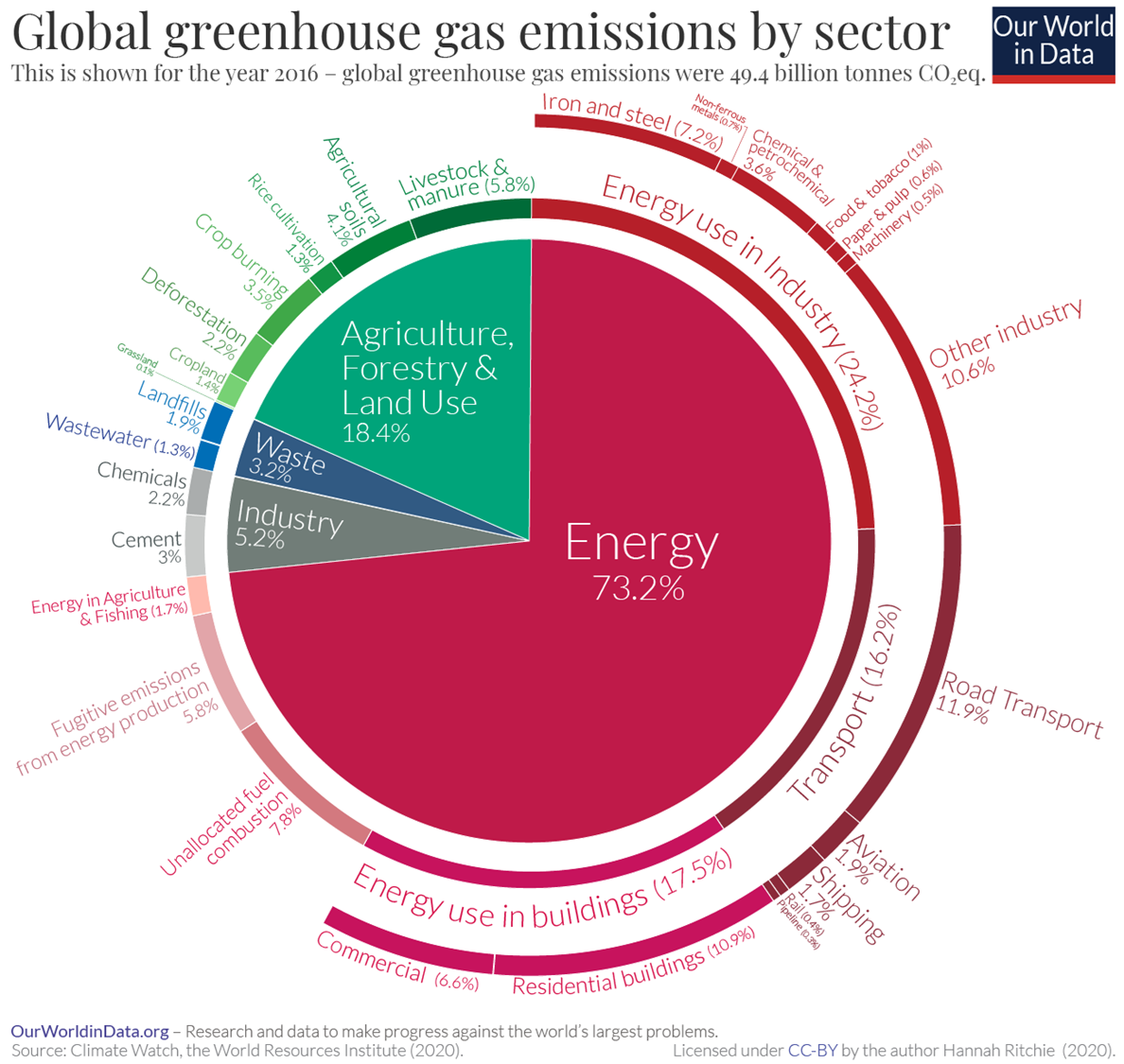 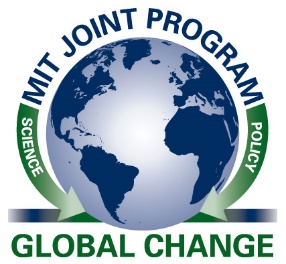 Thank you
Questions or comments?
Please contact Sergey Paltsev at paltsev@mit.edu
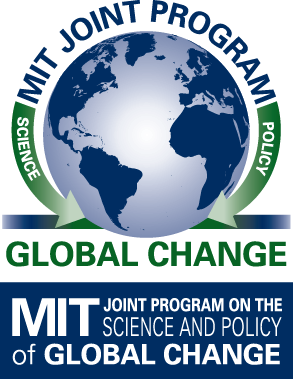 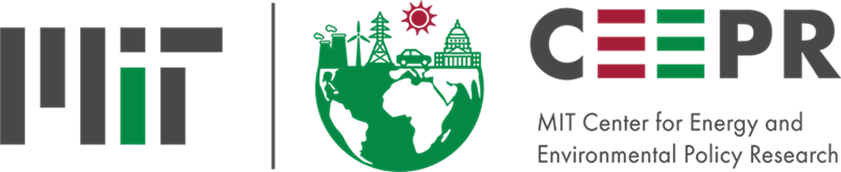